Ternary complex Closed Vs Open
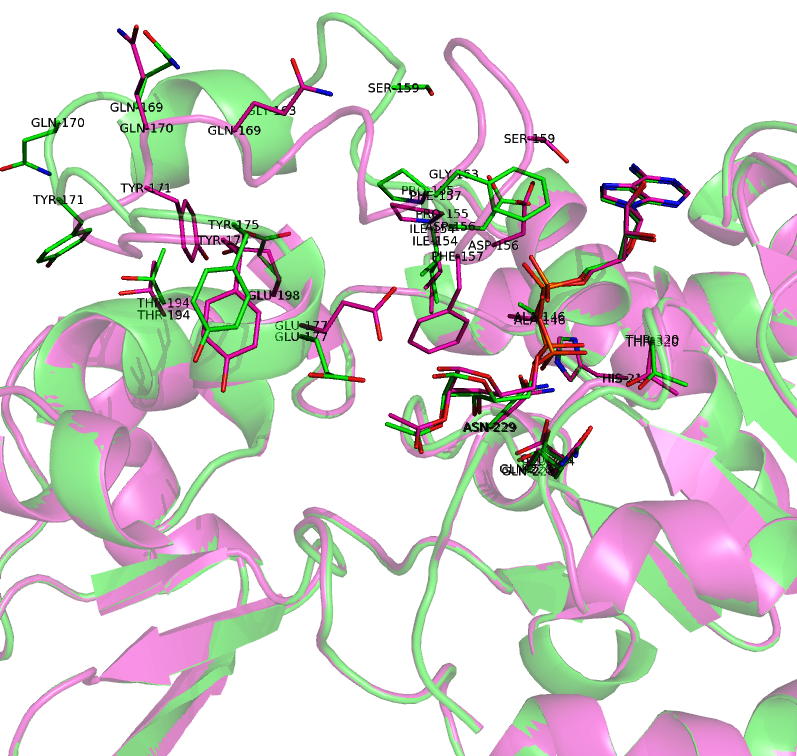 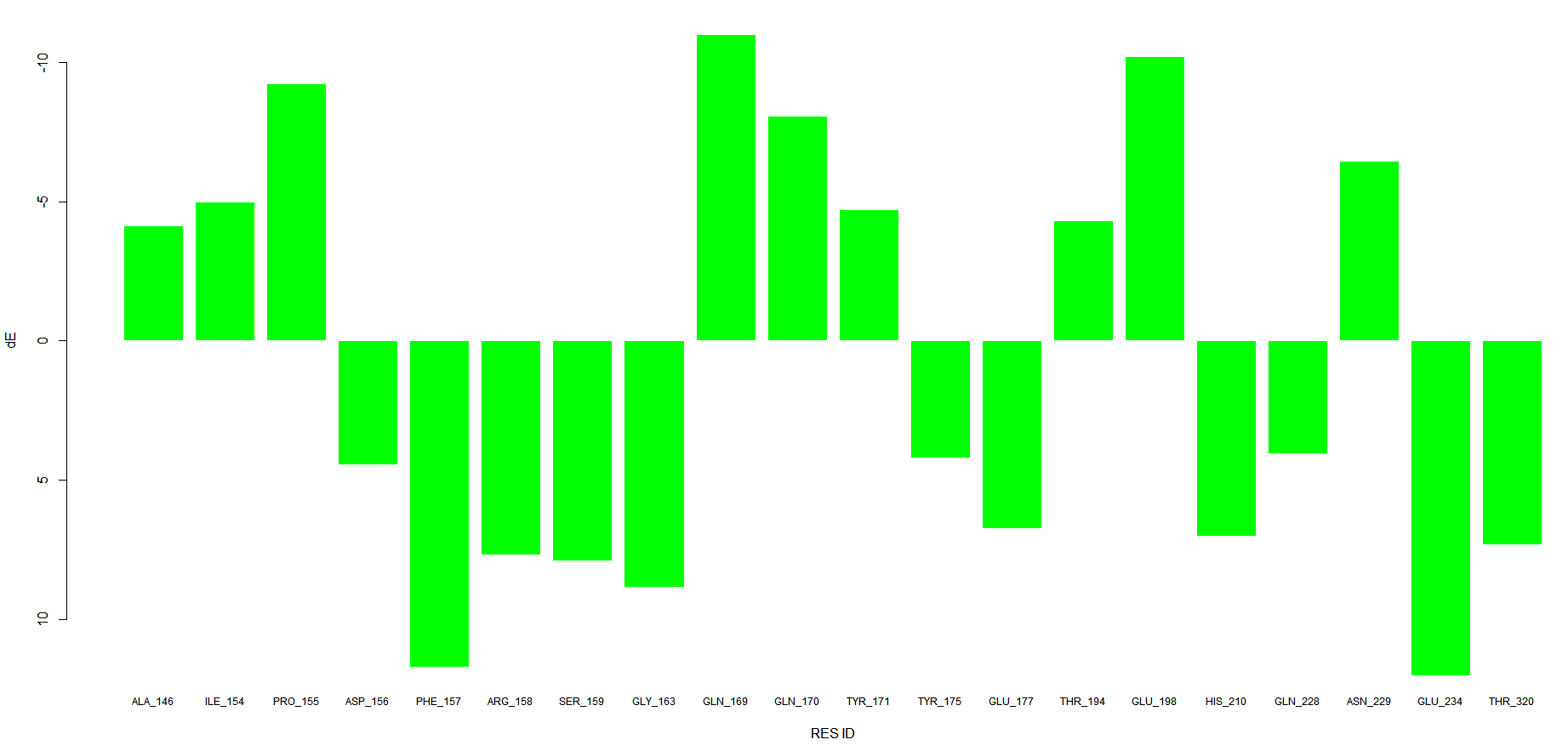 INT complex Closed Vs Open
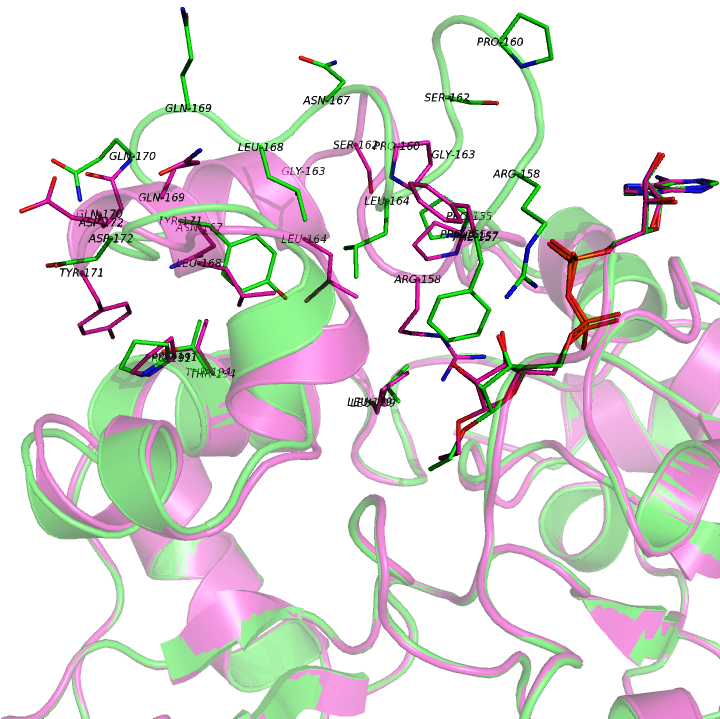 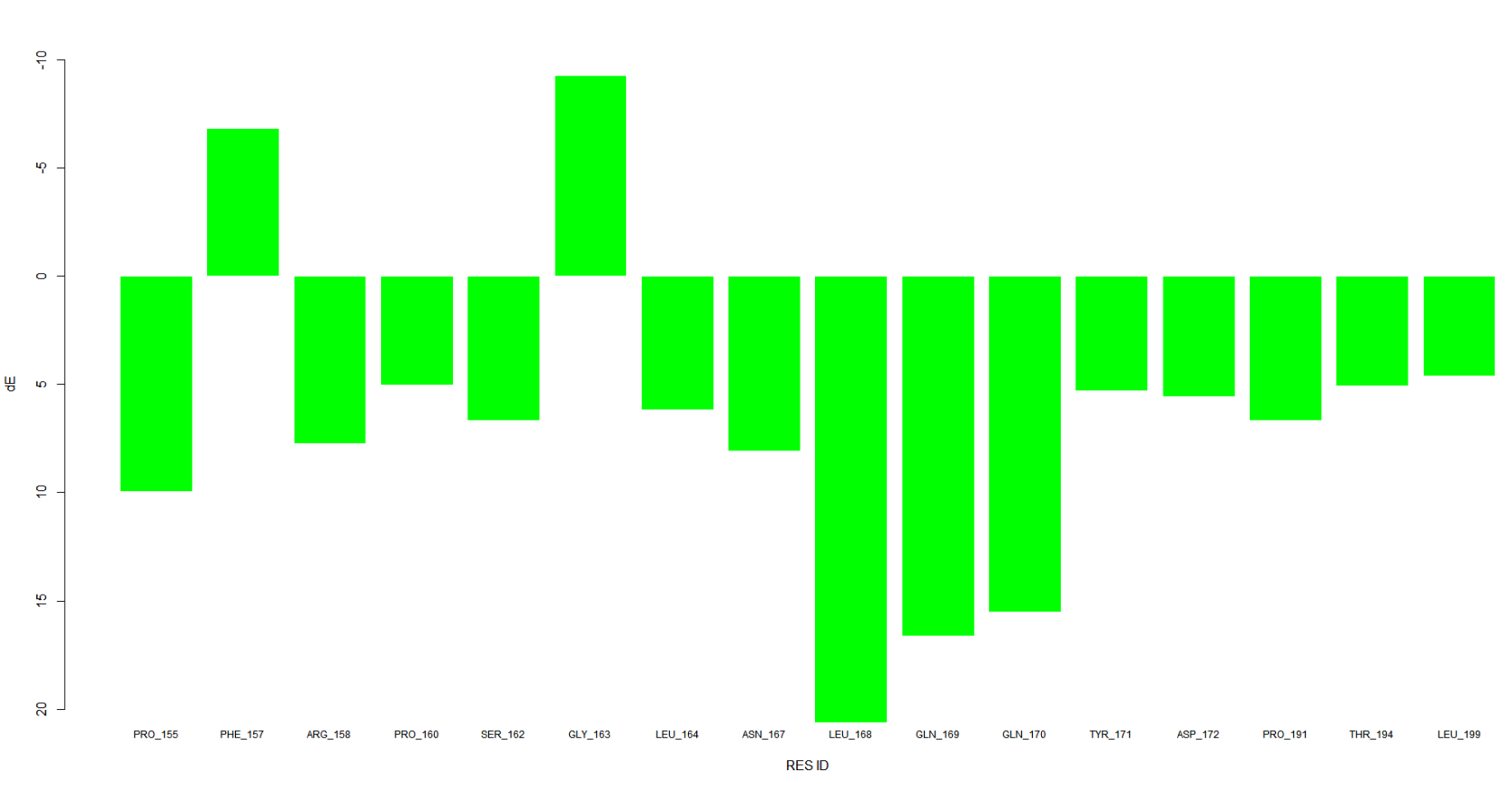 Product complex Closed Vs Open
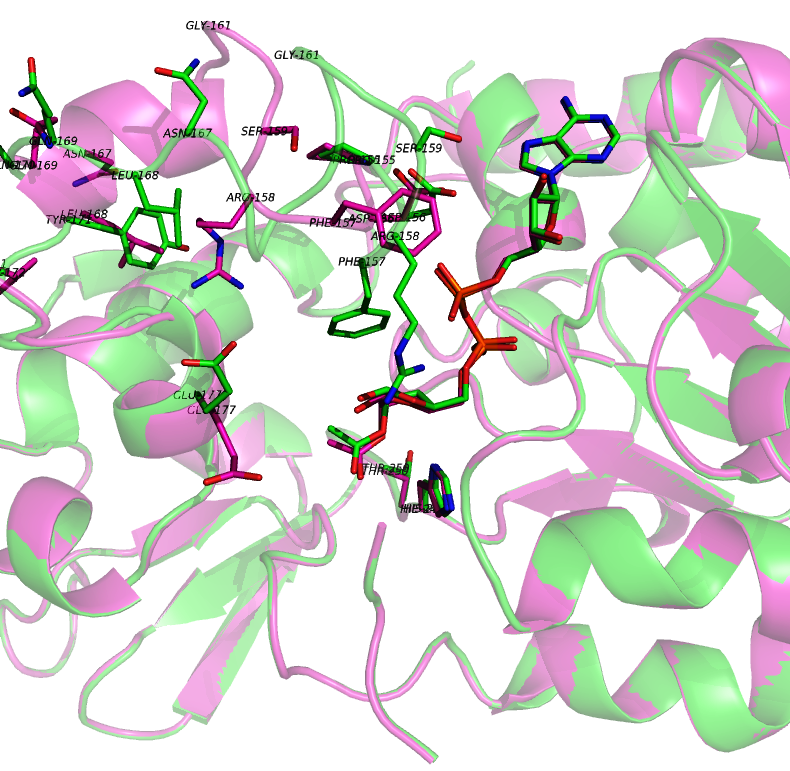 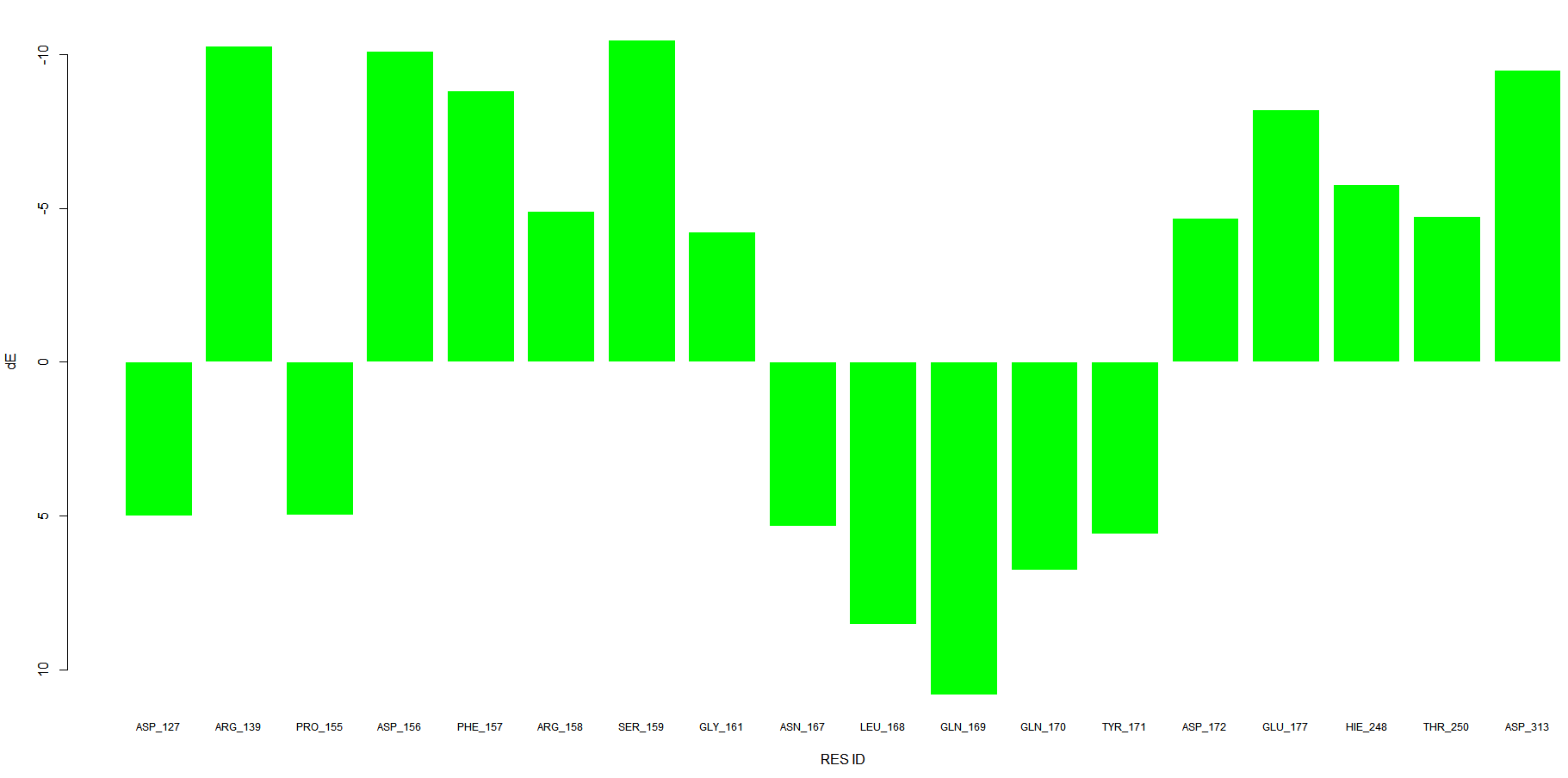